International conference on particle physics and astrophysics
Center of Basic Research and Particle Physics of National Research Nuclear University “MEPhI”
  (October 6-10,  2015)
Baryonic B Decays
Ruslan  Chistov  (ITEP and MEPhI)
OUTLINE:

(1) Introduction 
(2) New effects in baryonic B decays
                                           discovered by Belle 
(3) Summary
1
Introduction
In the Standard Model baryons should be produced in pairs.
Since M(p) + M(anti-p) > M(D0)     and    M(p) + M(anti-n) > M(D+),    
there are no baryonic decays for D0 or D+ mesons.  

The only possible decay is Ds+  p anti-n 
and it was observed by CLEO-c. 
The br.fr. was measured to be 
Br(Ds+  p anti-n )=(1.30  0.36 +0.12-0.16)x10-3 
                     This interesting result was obtained by
    CLEO-c using e+e-  Ds*+ Ds- data at Ecms =4170 MeV
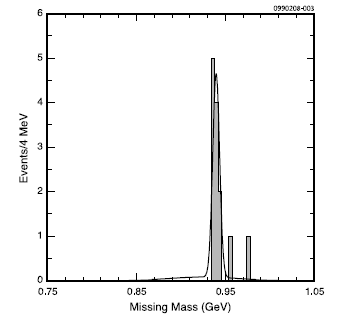 CLEO-c
Phys.Rev.Lett. 100 (2008) 181802
But the B-mesons are massive and their baryonic decays are possible !
2
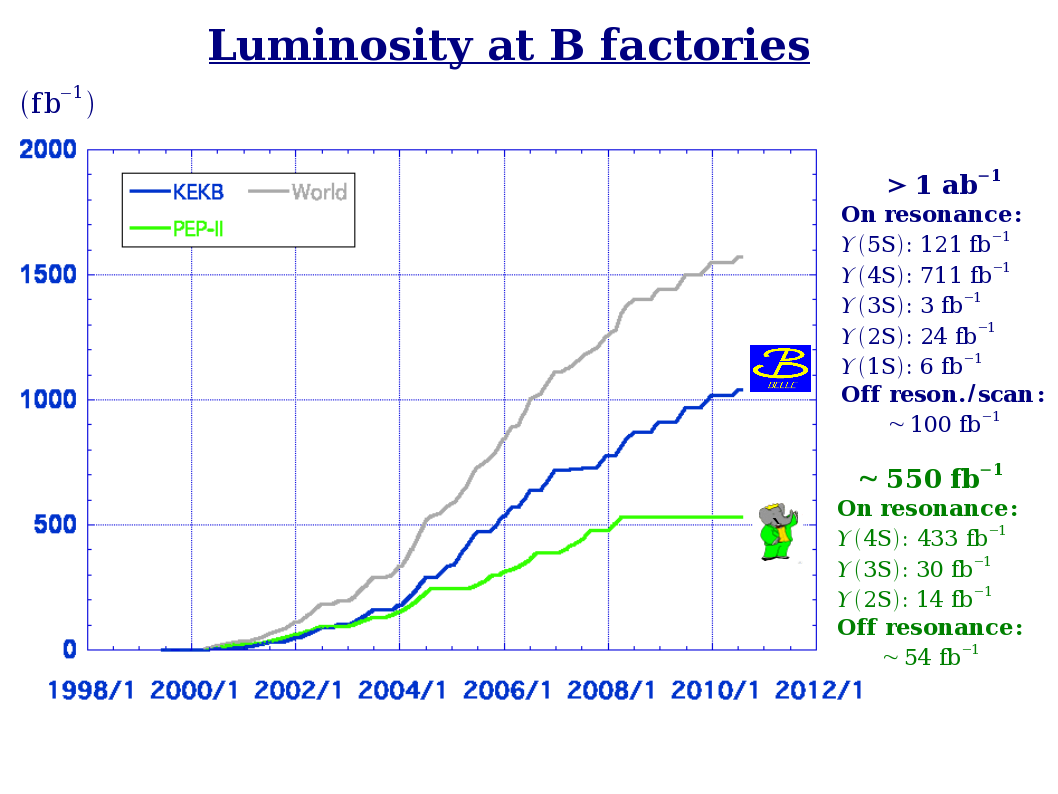 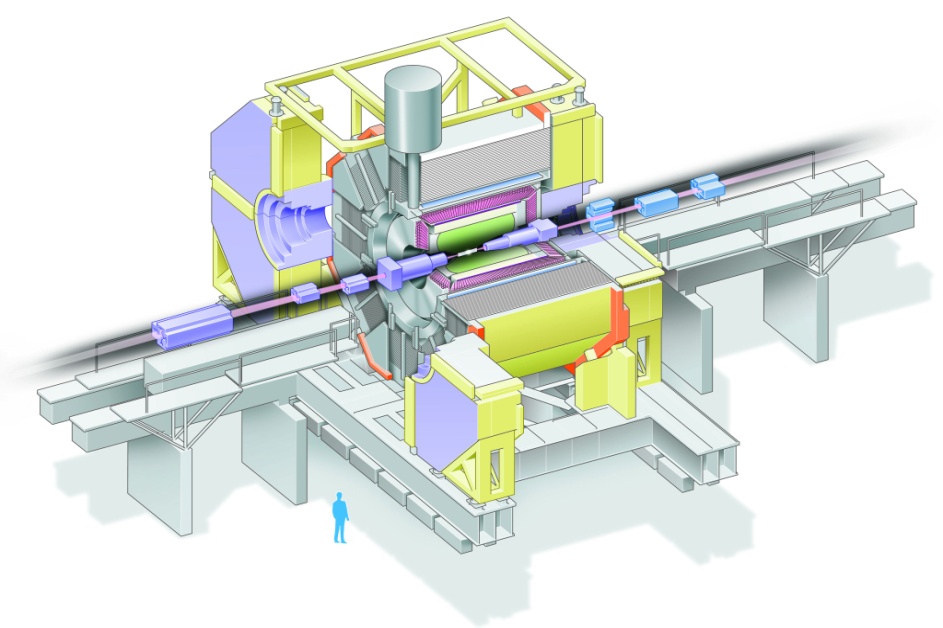 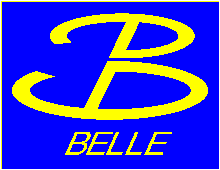 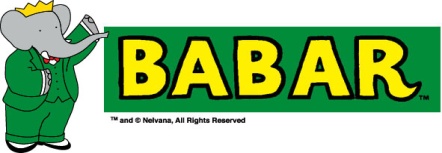 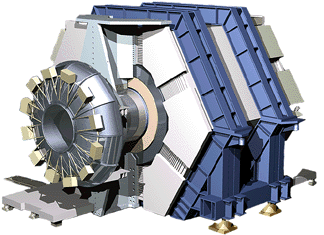 In sum L >1552 fb-1
For 10 years thanks to the successful operation of B-factories and world largest accumulated statistics, Belle and BaBar  have observed many new baryonic B decays and connected with them new effects.
3
Production of charm baryons at B-factories
B-factories Belle and BaBar 
over past decade dominate in the field of charmed baryons.  
They provide new knowledge about the spectroscopy, 
decay modes and production mechanism of charmed baryons.
Charmed baryons
in e+e- cc continuum
Baryonic B decays
c
u
d
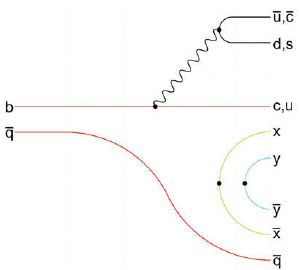 -/К-
W-
d
u


B-
c+
c
u
p
u
e+e- c+ p D0
B-c+ p-
4
Decays of beauty mesons into baryons
Before B-factories it was known that B mesons can decay into baryons, including charm baryons (ARGUS, CLEO). 
But only few exclusive modes were measured with moderate accuracy (CLEO).

B-factories with their large statistics become active players in this field. BaBar и Belle performed significantly improved the accuracy for previously measured modes, observed new modes and connected with them new effects.
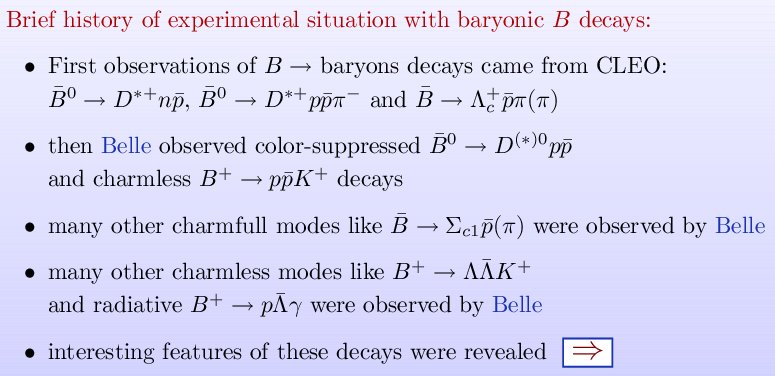 5
Baryonic B decays:       new effects
6
Baryonic B decays: threshold enhansement
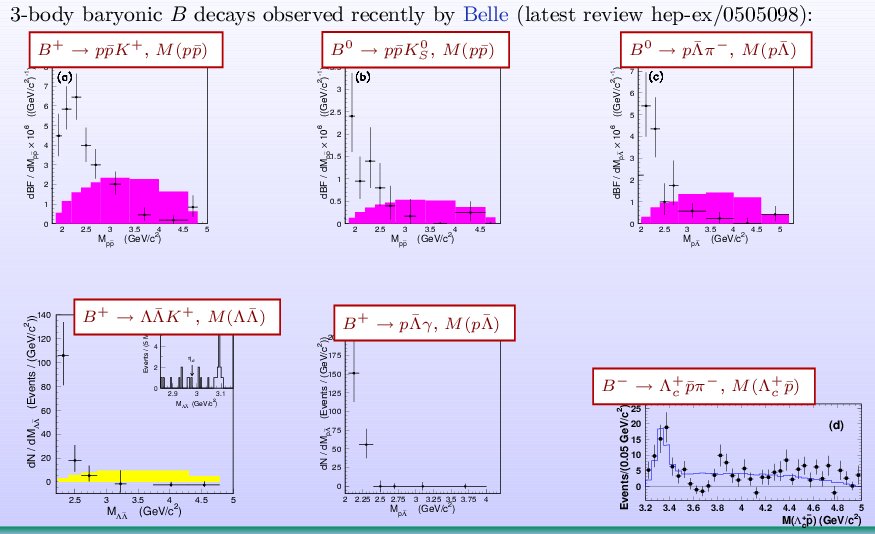 7
New Type of Baryonic B decays                                                     else one new effect
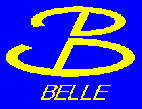 B0  c- p
B+  0c c+
Br=(2.19+0.56-0.49+-0.32+-0.57)x 10-5
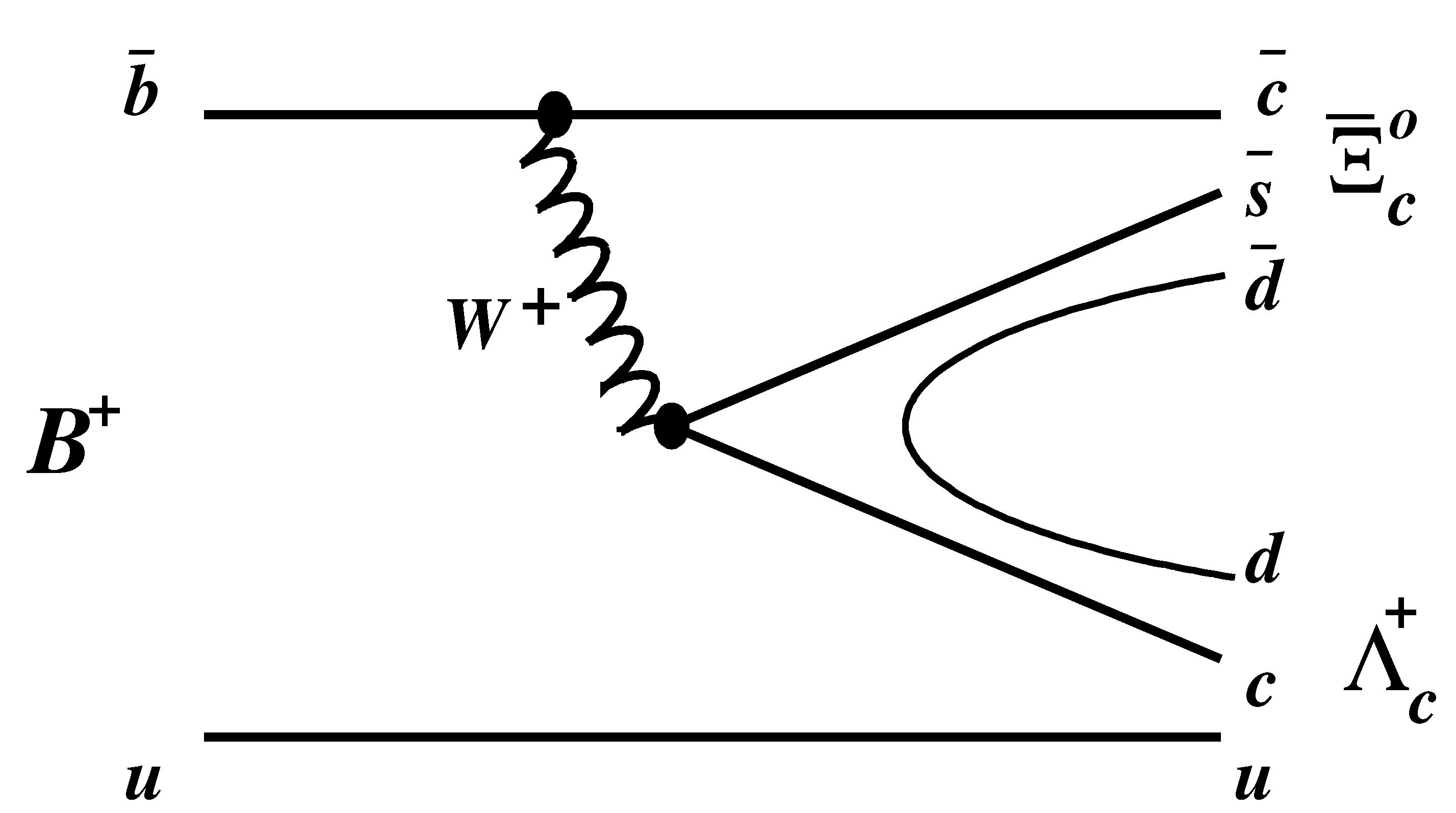 One can expect Br ~ 10-5

But unexpectedly….
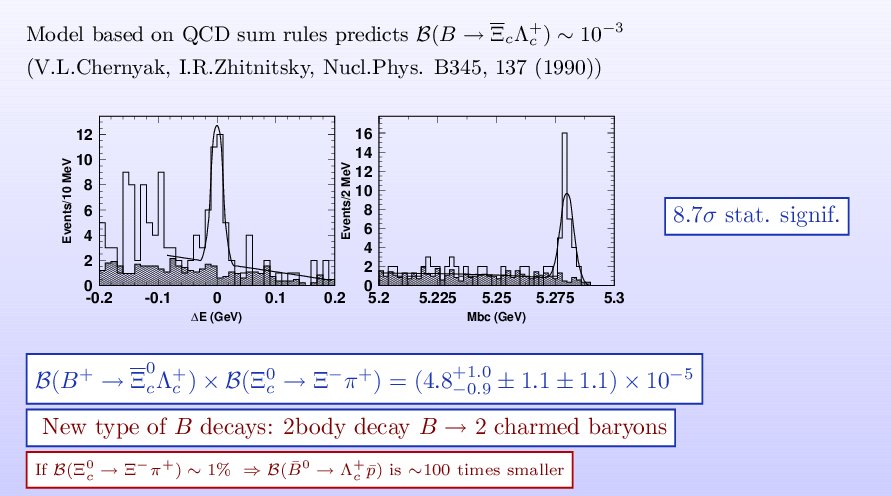 One needs abs. Br’s !
Ruslan Chistov (ITEP, Moscow)
8
В0c- c+
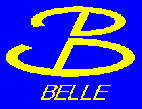 PRD(RC) 74, 111105
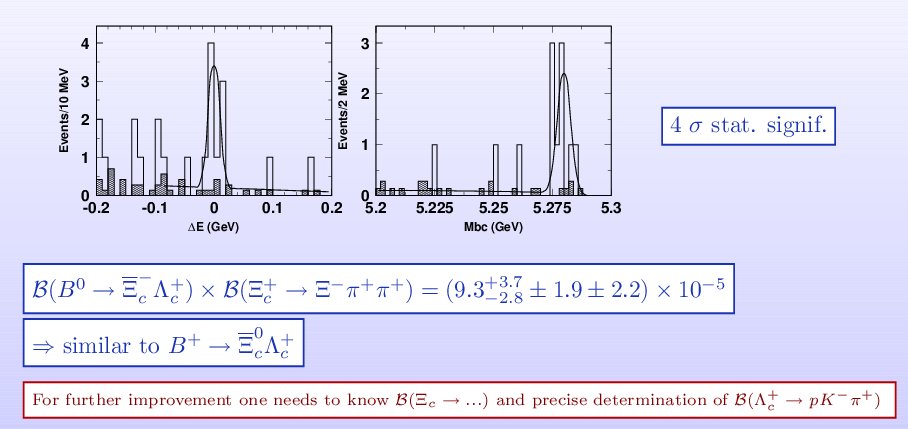 9
Search for  Вc+ c-
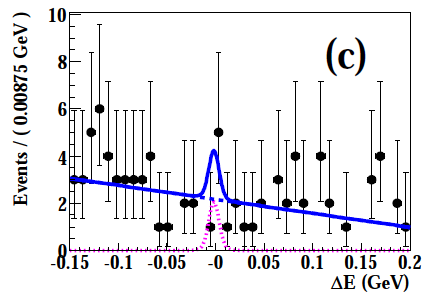 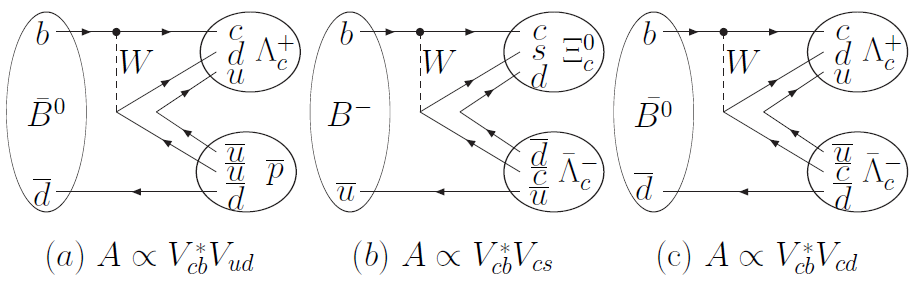 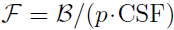 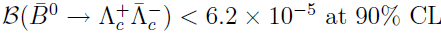 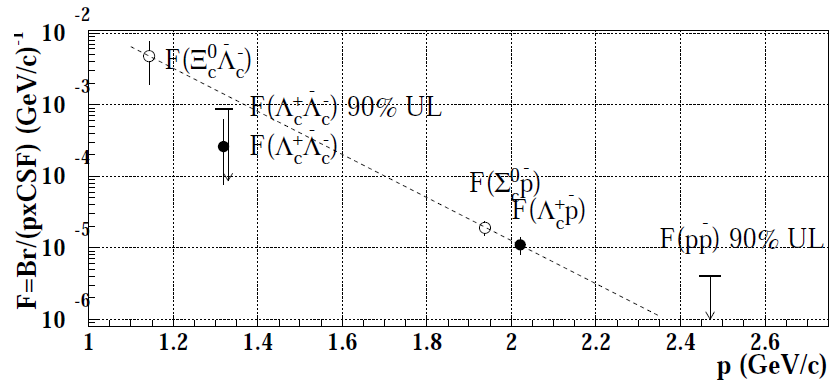 10
3-body baryonic B decays
Threshold effect
Different theoretical 
Models were proposed
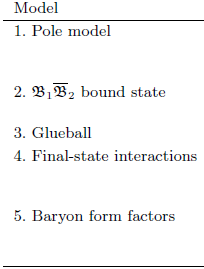 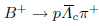 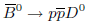 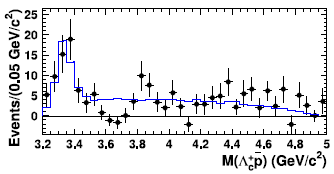 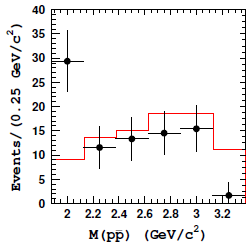 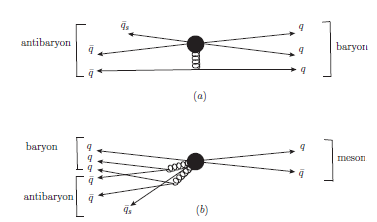 Threshold enhancement was qualitatively 
predicted before it was observed by  Belle
W.-S. Hou, A. Soni, Phys.Rev.Lett. 86 (2001) 4247-4250
11
2-body baryonic B decays
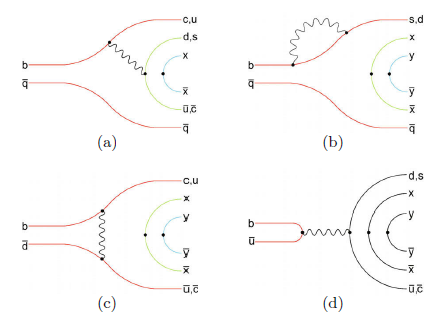 Theory predicted:
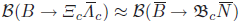 B-factories have observed:
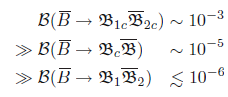 Phenomenological explanation:
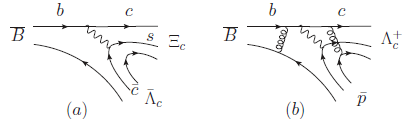 The whole picture is that the 
uniform baryonic form-factor acts: 
      F ~ (M122-(m1+m2)2 )-1
Suppressed by
Unsuppressed
The closer invariant mass of 
2 baryons to its threshold  
     the larger  probability 
for  the corresponding process
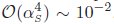 12
Summary
Menu for the future: 

Progress in theoretical calculations for the baryonic B decays;

Observation of rare charmless two-body baryonic B decays; 

More experimental data on baryonic B decays: (e.g. Bs, Bc decays); 

Development of the universal model for the description of 
baryon production in different processes at different energies
13
Backup slides
14
Decays of beauty mesons into charm baryons
B baryon + anti-baryon
B baryon + anti-baryon + meson(s)
Before B-factories it was known that B mesons can decay into baryons, including charm baryons (ARGUS, CLEO). 
But only few exclusive modes were measured with moderate accuracy (CLEO).  B-factories with their large statistics become active players in this field. BaBar и Belle performed significantly improved the accuracy for previously measured modes, observed new modes and connected with them new effects.
15
Метод восстановления очарованных барионов, 
                    рожденных в e+e-  cc
 Восстановление заряженных стабильных адронов, -K-p разделение, 
используя dE/dx в CDC,  Aerogel Cherenkov counters, TOF.  
 K0s, p, --, - K- по топологии отдаленной от точки е+е- 
взаимодействия вершины распада.  
 Финальное подавление фона – требование большого импульса 
для очарованного бариона, собранного из дочерних частиц.
 (фон пикуется в мягкой части импульсного спектра)
Метод восстановления распада В мезона в конечное состояние с очарованными барионами
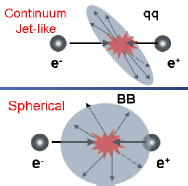 Сигнальные переменные  +  подавление не-(4S)
                                                      событий
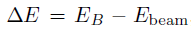 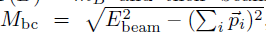 16
Обнаружение  В+c0 c+
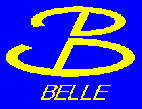 PRD(RC) 74, 111105
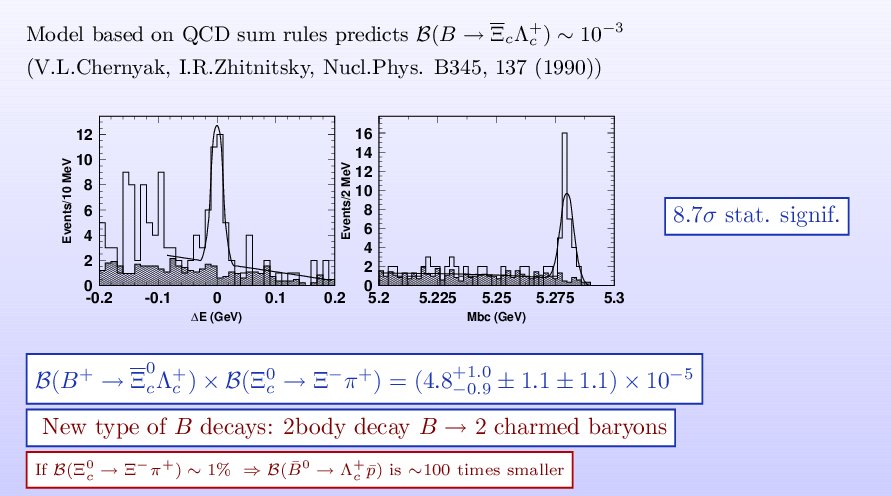 Но эта же модель 
предсказывала такую 
же вероятность и для 
В0 c- p
17
Обнаружение распада  В0Ds+  p
PRD 76, 051102 (2007)
Распад относится к категории распадов с подхватом ss пары.
Другие подобные распады были позже обнаружены Belle и BaBar.
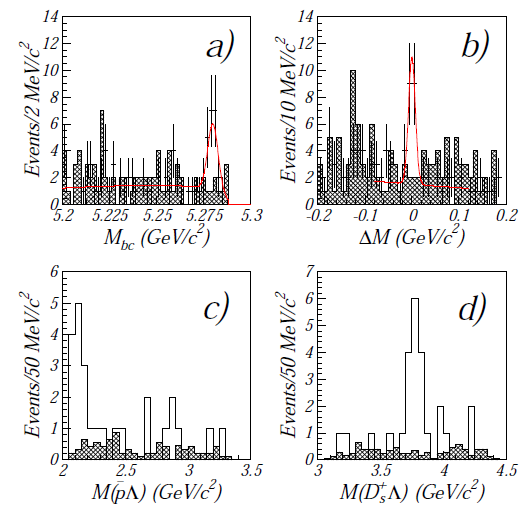 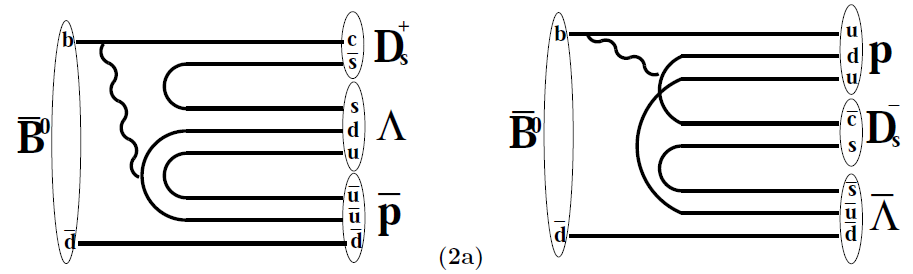 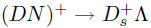 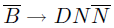   Может в будущем при большой 
статистике использоваться для 
CPV в барионных распадах В мезонов
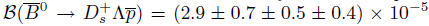 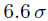 Другой механизм – перерассеяние 
в конечном состоянии (моды                      )
18
Экспериментальное свидетельство о первом барионном распаде Bs0 мезона : Bs0  с+-
PLB 726, 206-210, (2013)
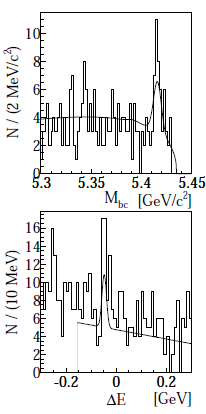 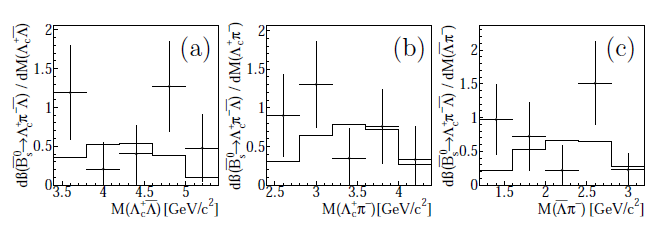 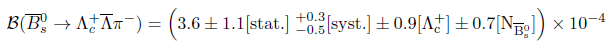 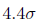 19
3-body baryonic B decays
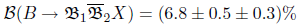 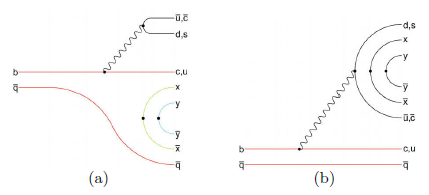 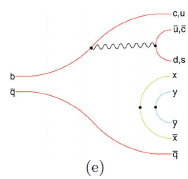 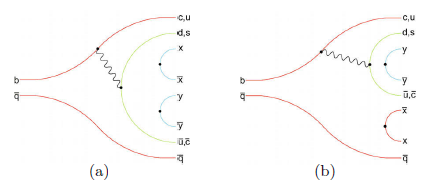 Color suppression is responsible for the difference in Br for
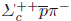 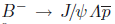 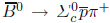 Theoretical models
Threshold effect
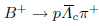 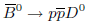 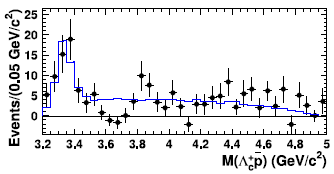 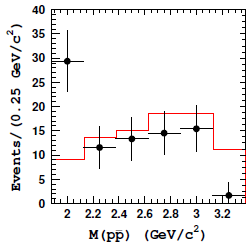 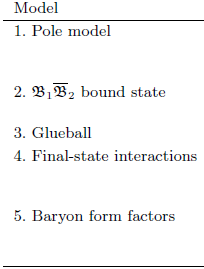 Threshold enhancement was qualitatively 
predicted before it was observed by  Belle
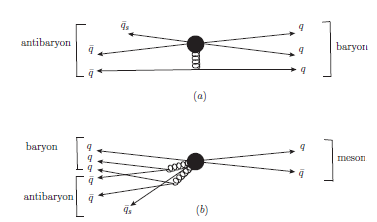 W.-S. Hou, A. Soni, Phys.Rev.Lett. 86 (2001) 4247-4250
Отсюда понятна иерархия 
2-х частичных Br:  M(B) ближе или дальше от соотв. порогов
20